Внесение сведений в
ФИС ФРДО
Шевченко Наталья Петровна,руководитель центра цифрового образования
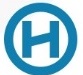 ч. 9 ст. 98 Федерального закона от 29.12.2012 № 273-ФЗ 
«Об образовании в Российской Федерации» 

100%  общеобразовательных организаций вносят сведения о документах об образовании, документах об обучении, выданных данными организациями, в федеральную информационную систему «Федеральный реестр сведений о документах об образовании и (или) о квалификации, документах об обучении»

Постановление Правительства Российской Федерации от 31.05.2021 № 825
Внесение сведений в ФИС ФРДО осуществляется общеобразовательными организациями самостоятельно 
Срок внесения сведений в систему составляет  3 рабочих дня со дня выдачи документа об образовании
За несвоевременное внесение сведений предусмотрена административная ответственность в соответствии со ст. 19.З0.2 КоАП РФ.
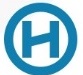 Получен VipNet Сlient
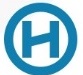 Дополнительная заявка на VipNet Сlient
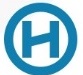 В срок до 02.05.2024 проверить наличие доступа в ФИС ФРДО, при его отсутствии незамедлительно довести данную информацию до директор ОО
Проверить на соответствие личные кабинеты, который должен быть оформлен на директора учреждения (не на учреждение – как юридическое лицо) 
в случае смены руководителя личный кабинет должен быть оформлен заново с привязкой ранее загруженных сведений путем создания связи с организацией согласно инструкции по работе в ФИС ФРДО
Все личные кабинеты должны содержать информацию о действующей электронно-цифровой подписи директора учреждения, при необходимости обновить данные в личном кабинете
Привести в соответствие приказы о назначении ответственных за загрузку сведений в систему (форма приказа остается прежней), при этом приказ должен содержать актуальные сведения о ФИО и должности ответственного
Организации, осуществляющие подключение к системе ФИС ФРДО посредством средств криптографической защиты информации VipNet Client в обязательном порядке должны иметь приказ о назначении ответственного лица за работу с VipNet Client, у которого в том числе хранится и пароль для входа в защищенную сеть VipNet
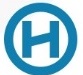 Контакты по вопросам ФИС ФРДО
Мурзин Антон Сергеевич,специалист по информационнымресурсам МАУ ДПО НИСОэл. почта murzinas@nios.ruтел. 314-03-13
Шевченко Наталья Петровна,руководитель центра цифрового образования
МАУ ДПО НИСОэл. почта nenato@mail.ru
тел. 314-00-16
Внесение сведений в
ФИС ФРДО